7 фраз, которые разрушающе действуют на психику вашего ребенка
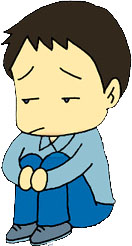 По материалам сайта
http://fb.ru/post/babies
Гнев, усталость и разочарование, которые накапливаются из-за ежедневных проблем, могут заставить вас говорить то, чего вы на самом деле не имеете в виду. И очень часто из-за усталости родителей, их проблем или злости страдают именно дети. Ведь они беззащитны и доверяют вам. А значит, становятся удобными мишенями, если вам нужно выпустить пар и успокоиться. Однако вы не можете контролировать последствия всех тех слов, которые говорите ребенку в таком состоянии, и они могут быть совсем не такими, какие вы ожидаете. Вот список худших вещей, которые нельзя говорить ребенку, вне зависимости от его возраста. Но особенно пагубно это влияет на детей.
1. Не плачь, это не имеет большого значения
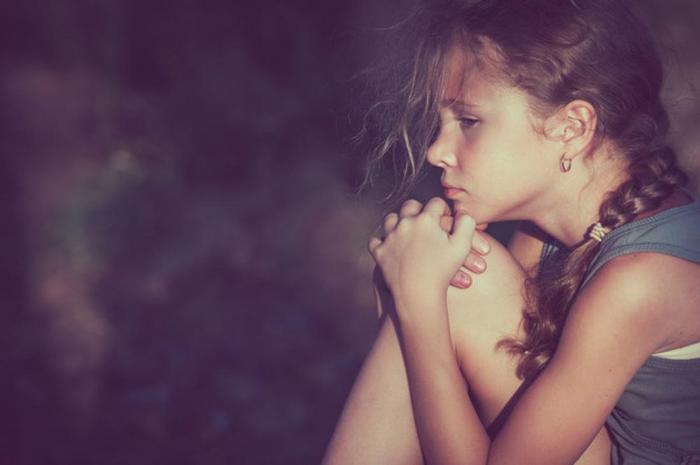 2. Как бы я хотела, чтобы ты был больше похож на брата
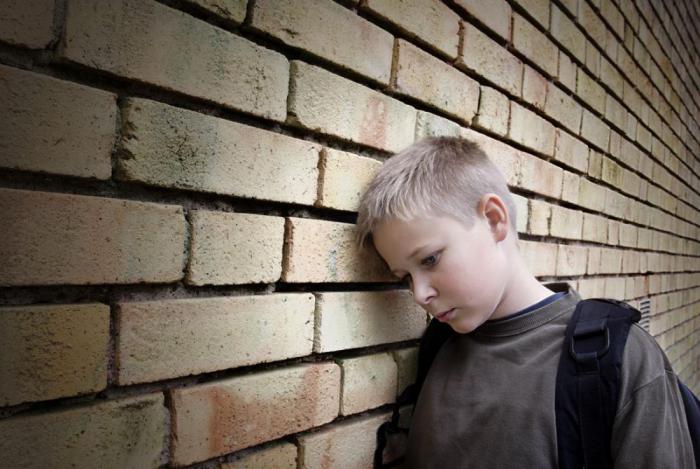 3. Ты никогда ничего не можешь сделать правильно
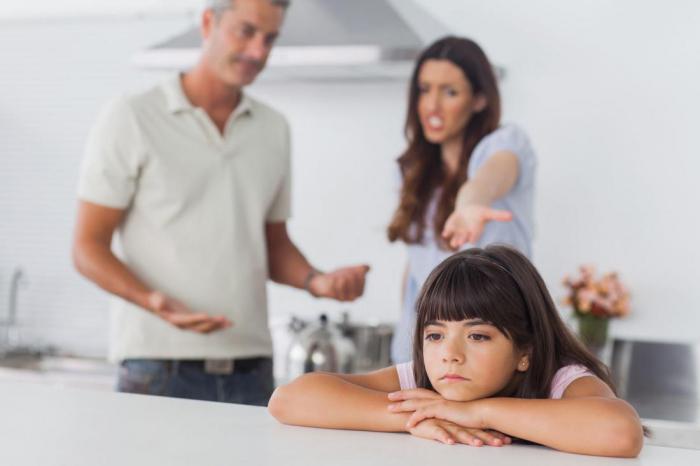 4. Ты заставляешь меня краснеть
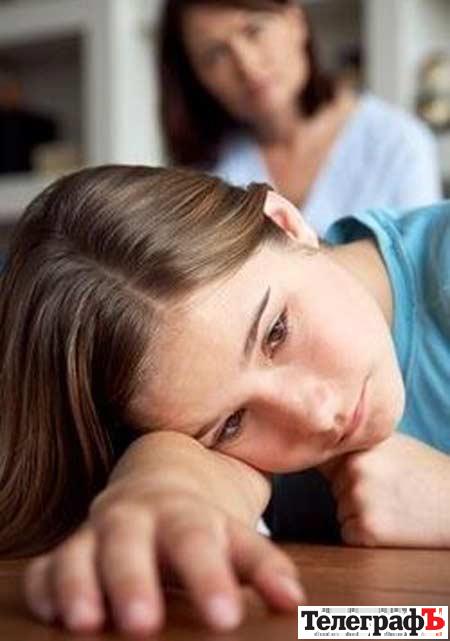 5. Ты очень толстый/уродливый/глупый
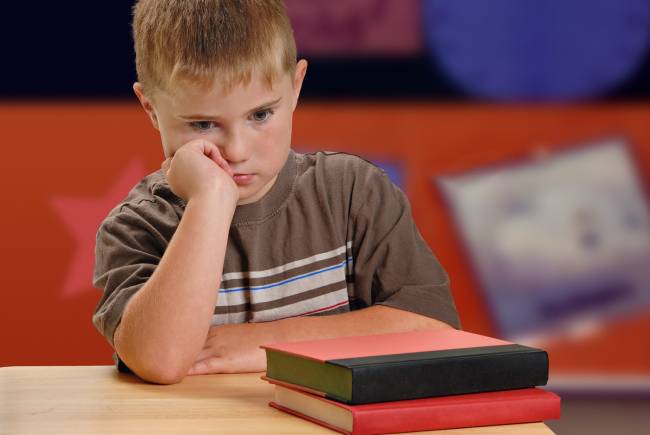 6. Я жалею, что тебя родила
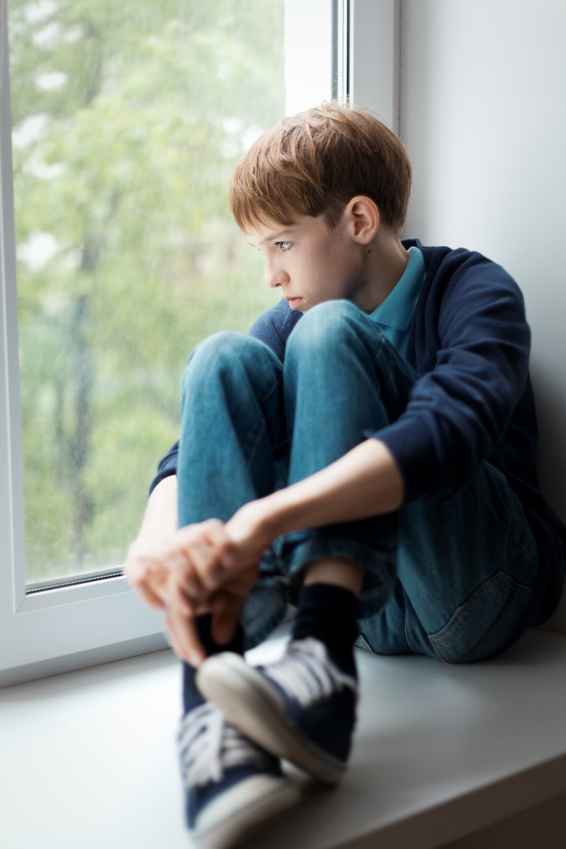 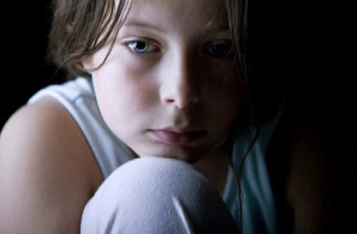 7. С меня достаточно. Я тебя не люблю
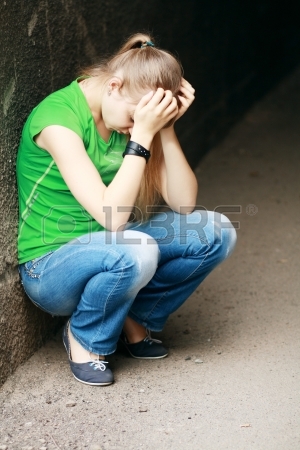 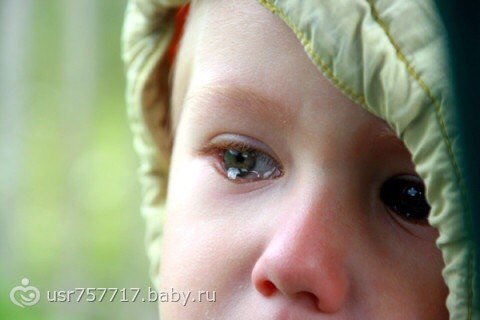 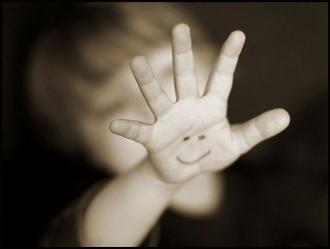 Если вы, в первую очередь, будете думать о чувствах и благосостоянии ваших детей и сделаете небольшое усилие над собой, то сможете избежать этих вредных фраз. А ваши детки при этом будут чувствовать себя любимыми и защищенными от всего, что может с ними случиться.